2021
Taller sobre el Manual del Sistema Estadístico de los Seguros de Daños
1
Datos generales
Las primas emitidas y retenidas reportadas en este archivo deberán guardar consistencia con el sistema RR7 al cierre del ejercicio que se reporta.
2
Siniestros
El monto de los siniestros en este archivo deberá guardar consistencia con el sistema RR7.
Los montos recuperados de reaseguro, monto de recuperaciones de terceros y monto de salvamento deberán guardar consistencia con el sistema RR7 al cierre del ejercicio que se reporta.
3
Datos generales
En este archivo se reportarán las pólizas a nivel tipo de seguro que estuvieron expuestas al menos un día, del 1 de enero al 31 de diciembre, en el año de reporte y/o tuvieron algún movimiento en el periodo de reporte (emisión, cancelación, reinstalación, rehabilitación, endosos) que haya afectado la contabilidad.
4
Validaciones actuales
5
Número de póliza
Se debe capturar la clave asignada por la Institución aseguradora a cada una de sus pólizas.


Los registros a nivel póliza y ubicación reportados como vigentes en el ejercicio anterior deben ser reportados en el ejercicio actual.
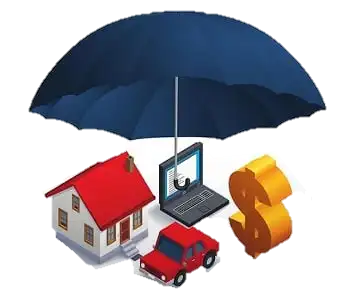 6
Prima emitida
Si el año fecha de emisión es igual a año reporte y la moneda es nacional entonces la prima emitida debe ser mayor o igual a 0.
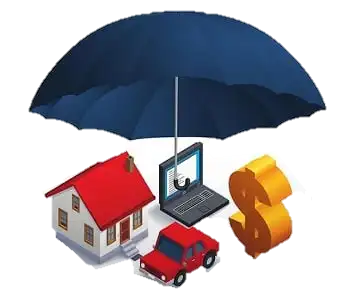 7
Prima devengada
Si el estatus es igual a Póliza, ubicación o inciso vigente (clave 01) o Póliza, ubicación o inciso vencido (clave 05) y el fin de vigencia es igual al año fecha de corte entonces la prima devengada debe ser distinta de 0.

Si prima devengada es igual a cero y el año de inicio de vigencia es igual al año reporte entonces el estatus debe ser igual a Ubicación ó inciso cancelado desde origen (clave 07).
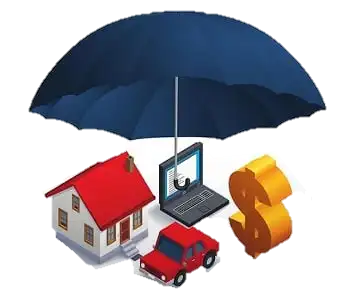 8
Validaciones nuevas
9
Prima devengada acumulada
Se debe reportar la parte proporcional de la prima emitida que corresponde al periodo transcurrido a la fecha de cierre del ejercicio.

Si la moneda es nacional entonces la Prima devengada acumulada debe ser mayor o igual a 0.
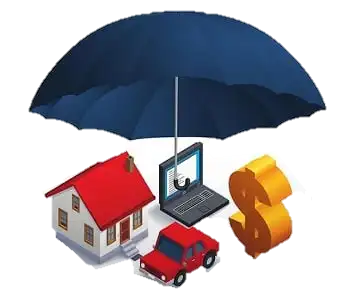 10
Prima devengada acumulada
Si el estatus es igual a Póliza, ubicación o inciso vigente (clave 01) y el año fecha de emisión es igual a año de reporte entonces la Prima devengada acumulada debe ser menor a la prima emitida.
Póliza en vigor
Fin de vigencia
Inicio de vigencia
…
Diciembre 2021
Marzo 2021
Marzo 2022
Prima emitida $40,000

Prima devengada $30,137
Prima emitida $40,000

Prima devengada $0
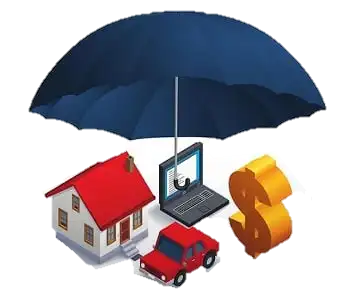 11
Prima devengada acumulada
Si el estatus es igual a Póliza, ubicación o inciso vencido (clave 05) entonces la Prima devengada acumulada debe ser igual a prima emitida. (Nota: Sumar la prima emitida de años anteriores)

Si el estatus es igual a Póliza, ubicación o inciso vencido (clave 05) entonces la Prima devengada acumulada debe ser mayor o igual a la prima emitida.
Expirada o terminada
Fin de vigencia
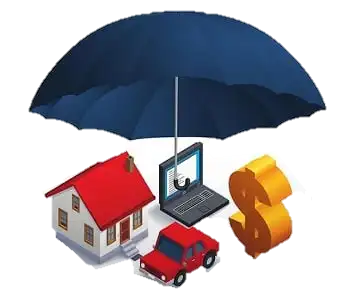 Diciembre 2021
Marzo 2020
…
Prima emitida $0

Prima devengada $40,000
Diciembre 2020
Prima emitida $40,000

Prima devengada $0
12
Prima devengada acumulada
Si el estatus es igual a Cancelada durante la Vigencia (clave 04 y 08), la Fecha de Emisión es igual al Año de Reporte y la Moneda es nacional entonces la Prima devengada acumulada debe ser igual a la prima emitida.
Fin de vigencia
Cancelación a prorrata
Cancelación a prorrata
Inicio de vigencia
…
Marzo 2021
Septiembre 2021
Diciembre 2021
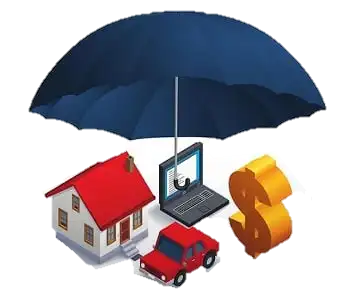 Prima emitida $20,164

Prima devengada 
$ 20,164
Prima emitida $40,000

Prima devengada $0
13
Prima devengada acumulada
Si el estatus es igual a Cancelada durante la Vigencia (clave 04 y 08) y la Fecha de Emisión es menor al Año de reporte entonces la Prima devengada acumulada debe ser mayor o igual a la prima emitida.
Fin de vigencia
Cancelación a prorrata
Cancelación a prorrata
Inicio de vigencia
…
Marzo 2020
Septiembre 2021
Diciembre 2021
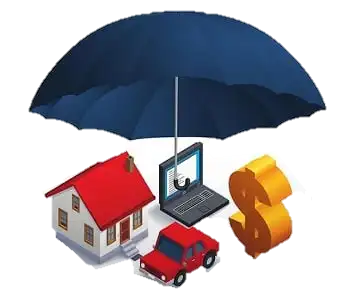 Prima emitida -$19,836

Prima devengada 
$ 20,164
Prima emitida $40,000

Prima devengada $0
14
Prima devengada acumulada
Si el estatus es igual a Póliza Cancelada desde Origen (clave 03 o 07) y la moneda es nacional entonces la Prima devengada acumulada debe ser igual a prima emitida.
Fin de vigencia
Cancelada al inicio de vigencia
* Se cancela la póliza
Inicio de vigencia
…
Marzo 2021
Septiembre 2021
Diciembre 2021
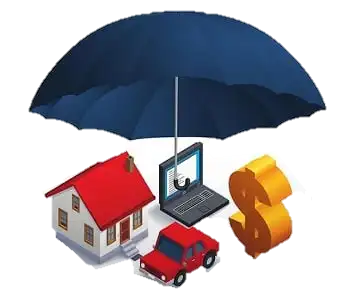 Prima emitida $0

Prima devengada 
$ 0
Prima emitida $40,000

Prima devengada $0
15
Prima devengada acumulada
Si el estatus es igual a Póliza Cancelada desde Origen (clave 03 o 07), el año fecha de emisión es menor al año reporte entonces la Prima devengada acumulada debe ser mayor o igual a prima emitida.
Fin de vigencia
Cancelada al inicio de vigencia
* Se cancela la póliza
Inicio de vigencia
…
Marzo 2020
Septiembre 2021
Diciembre 2021
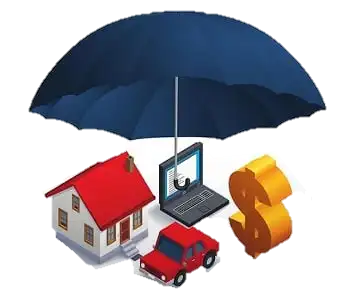 Prima emitida -$40,000

Prima devengada 
$ 0
Prima emitida $40,000

Prima devengada $0
16
Prima devengada acumulada
Si el estatus es igual a Póliza, ubicación o inciso anticipada (clave 09) entonces la Prima devengada acumulada debe ser igual a 0.

Si la Prima devengada acumulada es igual a 0 entonces el estatus debe ser igual a Cancelada desde Origen (clave 03 o 07) o Póliza, ubicación o inciso anticipada (clave 09).

Si la suma asegurada es mayor a 0 entonces la Prima devengada acumulada debe ser menor a la suma asegurada.

Si la prima emitida es mayor a 0 y el Estatus es distinto de anticipada (clave 09) entonces la prima devengada acumulada debe ser mayor a 0.
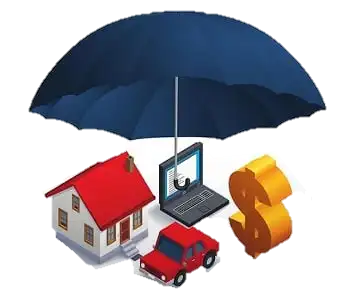 17
Prima devengada acumulada
Si la prima devengada acumulada es menor a 0 entonces el estatus debe ser igual Póliza Cancelada desde Origen (clave 03 o 07) y la moneda debe ser igual a extranjera (clave 20).

Si la prima devengada acumulada es igual a 0 entonces la prima emitida debe ser menor o igual a 0.
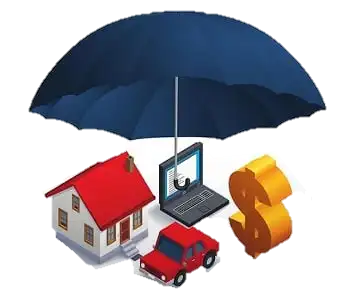 18
Emisión
En este archivo se reportarán la suma asegurada y la suma asegurada expuesta, para cada una de las pólizas a nivel ubicación, tipo de bien y cobertura que estuvieron vigentes al menos un día en el periodo de reporte.
19
Validaciones actuales
20
Suma asegurada expuesta
Si el inicio de vigencia es menor o igual a fecha de corte y el año fin de vigencia es mayor o igual a año fecha corte entonces la suma asegurada expuesta debe ser mayor a 0.
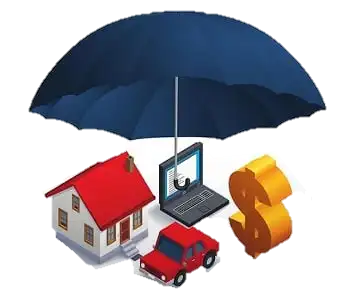 21
Siniestros
En este archivo se reportarán las pólizas con siniestro por ubicación-inciso, tipo de seguro, cobertura y número de siniestro, tanto del ejercicio de reporte como de ejercicios anteriores, que hayan tenido movimientos en siniestros durante el periodo de reporte, indicando el lugar y fecha de ocurrencia así como el monto de cada siniestro de la cobertura que aplicó.
22
Validaciones actuales
23
Número de siniestros
En relación a los siniestros ocurridos en el 2021, los registros a nivel póliza, ubicación, tipo de bien y cobertura que se encuentren en la tabla de siniestros deben estar reportados en la tabla de emisión.
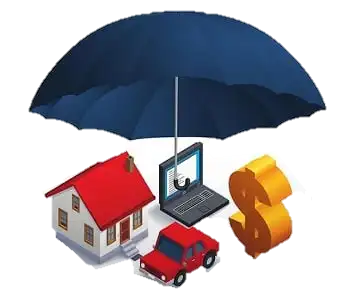 24
Monto de siniestros
Si la Fecha de reporte es igual al Año de Reporte y la Moneda es nacional (clave 10) entonces el Monto de Siniestro debe ser mayor o igual al Monto Pagado.

El Monto de Siniestro debe ser menor o igual a la Suma Asegurada
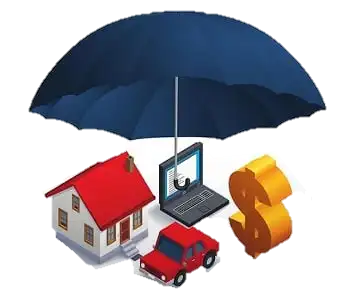 25
Validaciones nuevas
26
FECHA DE CONTABILIZACIÓN DEL SINIESTRO
Se reportará la fecha en que la Institución contabilizó la reclamación del siniestro por primera vez, es decir, se apertura la reserva.
En el caso de siniestros improcedentes que no tengan reserva abierta, se reportará la fecha en la que se contabilizaron los gastos de ajuste.

La fecha de contabilización del siniestro debe ser menor o igual a la fecha de pago del siniestro. 

La fecha de contabilización del siniestro debe ser menor o igual al año de reporte.

(Nota: Se validará que los siniestros con fecha de contabilización del siniestro en el 2020 sean reportados en el 2020)
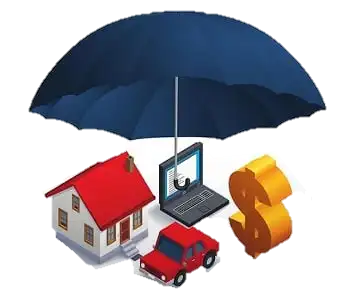 27
FECHA DE CONTABILIZACIÓN DEL SINIESTRO
La fecha de ocurrencia del siniestro debe ser menor o igual a fecha de contabilización del siniestro.



La fecha de reporte del siniestro debe ser menor o igual a la fecha de contabilización del siniestro.
Fecha de ocurrencia del siniestro
Fecha de contabilización del siniestro
<=
<=
<=
<=
…
…
…
…
Febrero 2019
Febrero 2019
Febrero 2019
Enero 2020
Enero 2020
Enero 2020
Fecha de contabilización del siniestro
Fecha de reporte del siniestro
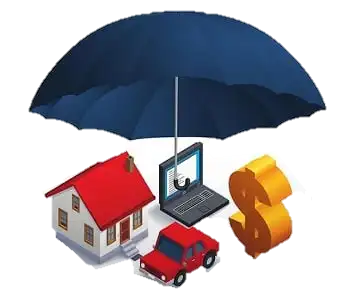 <=
…
Febrero 2019
28
Enero 2020
Monto del siniestro ocurrido
Se debe registrar el monto del siniestro, neto de deducible y coaseguro, de los movimientos registrados durante el periodo de reporte, independientemente de la fecha de ocurrencia del siniestro. Este considera los importes de las reservas iniciales estimadas más/menos los ajustes a las reservas.

Si el año de la fecha de corte es igual al año de la fecha de contabilización del siniestro y moneda es igual a nacional (clave 10) entonces el monto del siniestro ocurrido debe ser mayor o igual a monto de recuperaciones.
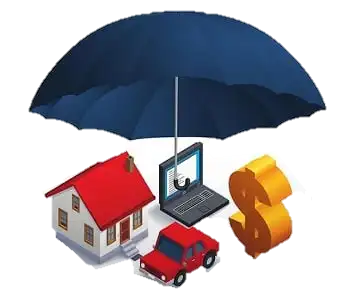 29
Monto del recuperado por reaseguro
Se reportará el monto estimado a recuperar de reaseguro de las reclamaciones contabilizadas en el ejercicio, de acuerdo a los contratos de reaseguro proporcionales.

Si el año fecha de contabilización del siniestro es igual al año de reporte y la moneda es igual a nacional entonces el Monto Recuperado de Reaseguro debe ser menor o igual al Monto de Siniestro.

Si el año fecha de contabilización del siniestro es igual al año de reporte y la moneda es igual a nacional entonces el Monto Recuperado de Reaseguro debe ser mayor o igual a cero.
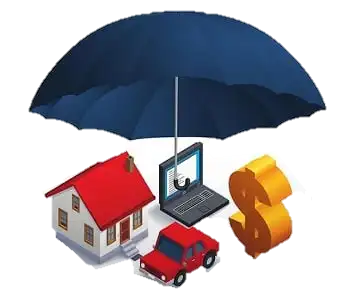 30
Monto de recuperaciones
Es el monto obtenido por la Institución por concepto de recuperaciones de terceros del siniestro ocurrido.

Los Montos de Recuperaciones deben ser menores o iguales a la Suma asegurada.

Si el año fecha de contabilización del siniestro es igual al año de reporte y la moneda es igual a nacional entonces El Monto de Recuperaciones debe ser mayor o igual a cero.
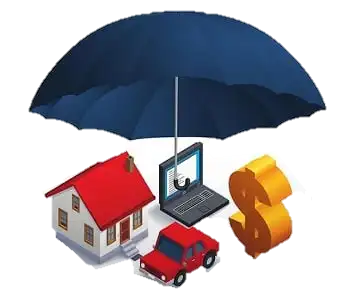 31
Validaciones modificadas
32
Monto del siniestro ocurrido
Actual:
Si el año de la fecha de corte es igual al año de la fecha de reporte del siniestro y moneda es igual a nacional (clave 10) entonces el monto del siniestro ocurrido debe ser mayor o igual a cero.


Actual:
Si el año de la fecha de corte es igual al año de la fecha de contabilización del siniestro y moneda es igual a nacional (clave 10) entonces el monto del siniestro ocurrido debe ser mayor o igual a cero.
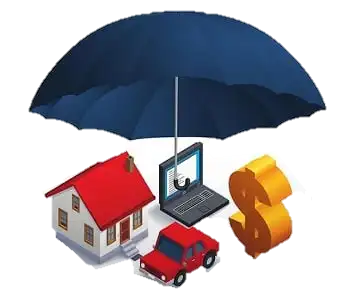 33
Monto del siniestro ocurrido
Actual:
Si el año de la fecha de corte es igual al año de la fecha de reporte del siniestro y moneda es igual a nacional (clave 10) entonces el monto del siniestro ocurrido debe ser mayor o igual a monto de salvamentos.


Actual:
Si el año de la fecha de corte es igual al año de la fecha de contabilización del siniestro y moneda es igual a nacional (clave 10) entonces el monto del siniestro ocurrido debe ser mayor o igual a monto de salvamentos.
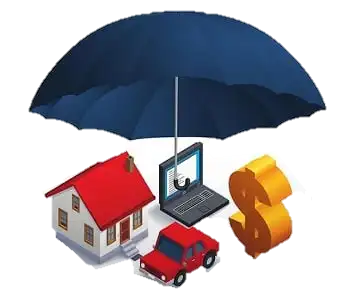 34
Monto del siniestro ocurrido
Actual:
Si el año de la fecha de corte es igual al año de la fecha de reporte del siniestro y moneda es igual a nacional (clave 10) entonces el monto del siniestro ocurrido debe ser mayor o igual a monto pagado.


Actual:
Si el año de la fecha de corte es igual al año de la fecha de contabilización del siniestro y moneda es igual a nacional (clave 10) entonces el monto del siniestro ocurrido debe ser mayor o igual a monto pagado.
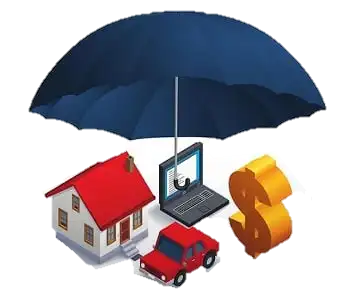 35
Monto del siniestro ocurrido
Actual:
Si el año de la fecha de corte es igual al año de la fecha de reporte del siniestro y monto de coaseguro es mayor a cero entonces el monto del siniestro ocurrido debe ser mayor a monto de coaseguro.


Actual:
Si el año de la fecha de corte es igual al año de la fecha de contabilización del siniestro y monto de coaseguro es mayor a cero entonces el monto del siniestro ocurrido debe ser mayor a monto de coaseguro.
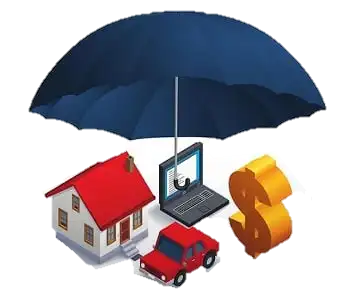 36
Validaciones de cartera
37
Validaciones actuales
38
Validaciones de cartera
Si la fecha de emisión es igual al año anterior entonces la póliza debe estar reportada en el año anterior en la tabla de datos generales.
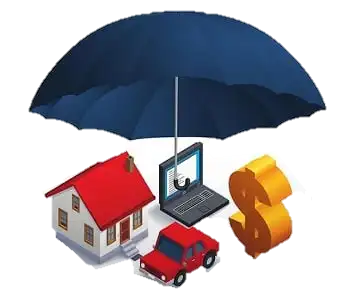 39
Validaciones eliminadas
40
Validaciones de cartera
Si la Fecha de Reporte del Siniestro es igual al año anterior del Año de Reporte entonces el Número de Siniestro y el Número de Póliza debe coincidir entre el año actual y el año anterior.

Si la póliza está vencida y su duración es de un año la prima emitida de la póliza debe ser igual a la prima devengada.
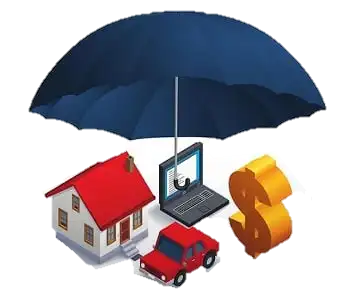 41
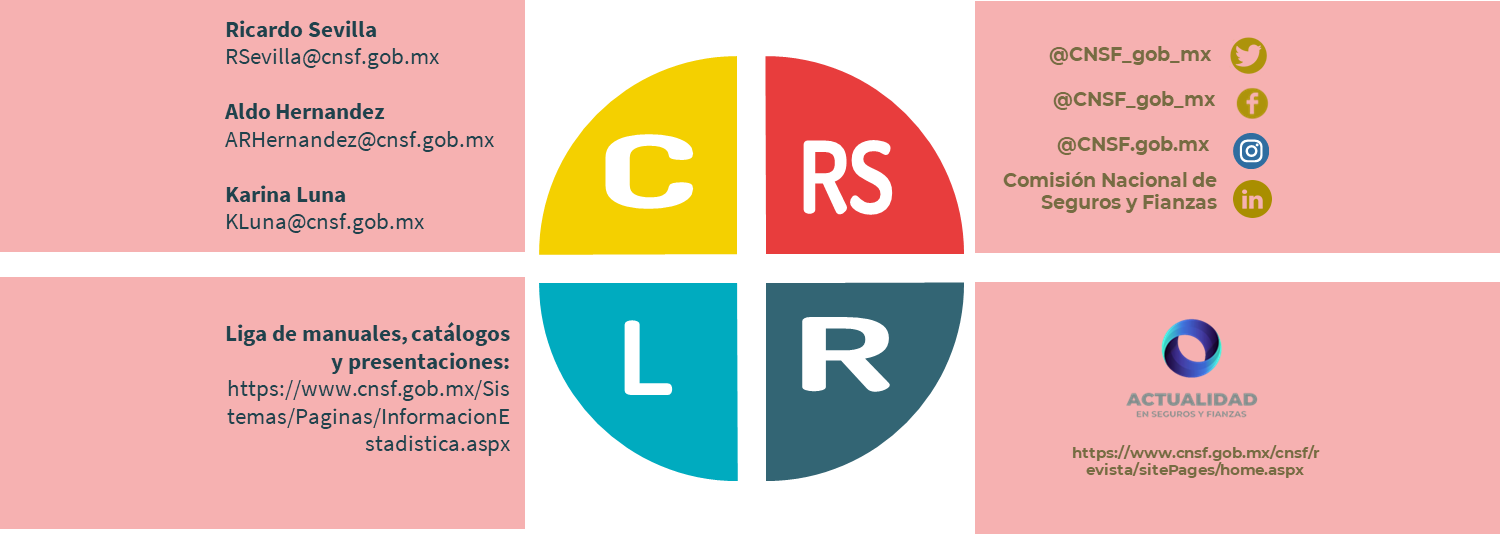 42